Celebrations
The plan of the lesson:

Speaking about your favorite celebrations
Listening
Reading 
Writing (A postcard to a friend)
Reflection
When do people celebrate these holidays?
When do people celebrate these holidays?
Christmas Eve –канун Рождества

Santa Claus – Санта Клаус

Norway  - Норвегия 

Londoners - лондонцы

Trafalgar Square – Трафальгарская площадь
 
Storkings -чулки
What do people do on that day?
What do people do on that day?
1.The Festival of Lights
f)People light their Diwali  lamps and pray to the goddess of wealth
2.Highland games
c)Athletes travel to Scotland each year to take part in the games.
3.Christmas
People exchange gifts and wish their family and friends  merry Christmas
People make their New Year promises
4.New Year s Day
People offer flowers and sweets your favorite people without signature
5.Saint Valentine s Day
6.The White nights
Visitors from all over the world travel to Saint-Petersburg
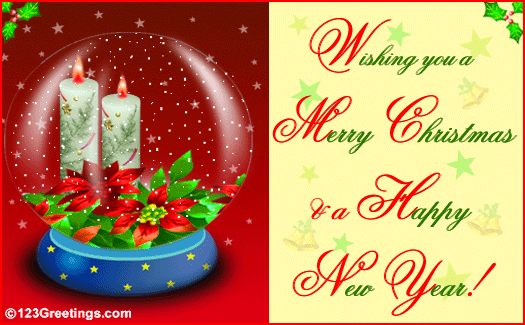